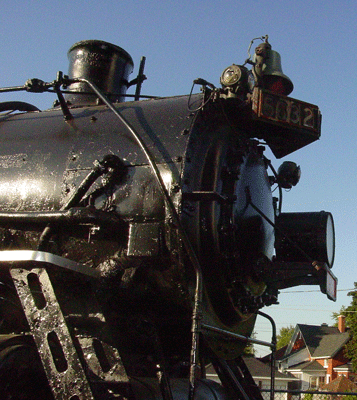 The Pere Marquette
Engine, Engine No 9
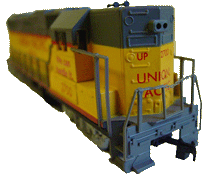 Going Down Chicago Line
If the Train Should Jump the Track
Do You Want Your Money Back?
Stopping By Woods on a Snowy Evening
Robert Frost
1923
Whose woods these are I think I know.His house is in the village though;
My little horse must think it queerTo stop without a farmhouse near
Between the woods and frozen lakeThe darkest evening of the year.
He gives his harness bells a shakeTo ask if there is some mistake.
The only other sound's the sweepOf easy wind and downy flake.
The woods are lovely, dark and deep.But I have promises to keep,
And miles to go before I sleep,And miles to go before I sleep.
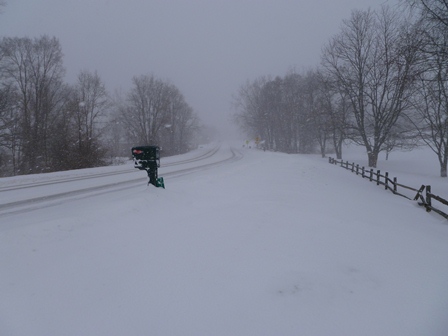